DIFFUSE AXONAL INJURY
Zico Paradigma
Diffuse Axonal Injury (DAI) merupakan sindrom klinis yang muncul setelah trauma dengan tanda-tanda penurunan kesadaran lebih dari 6 jam, tanpa adanya penyebab yang jelas (Park, et al, 2009)
Sering disebut sebagai penyebab penurunan kesadaran setelah cedera kepala tanpa adanya lesi desak ruang pada CT scan (Greenberg, 2016)
DAI terjadi karena robekan akson di perbatasan antara substansia alba dengan substansia grisea saat otak mengalami trauma akselerasi, deselerasi, atau rotasi. (Smith et al, 2003)
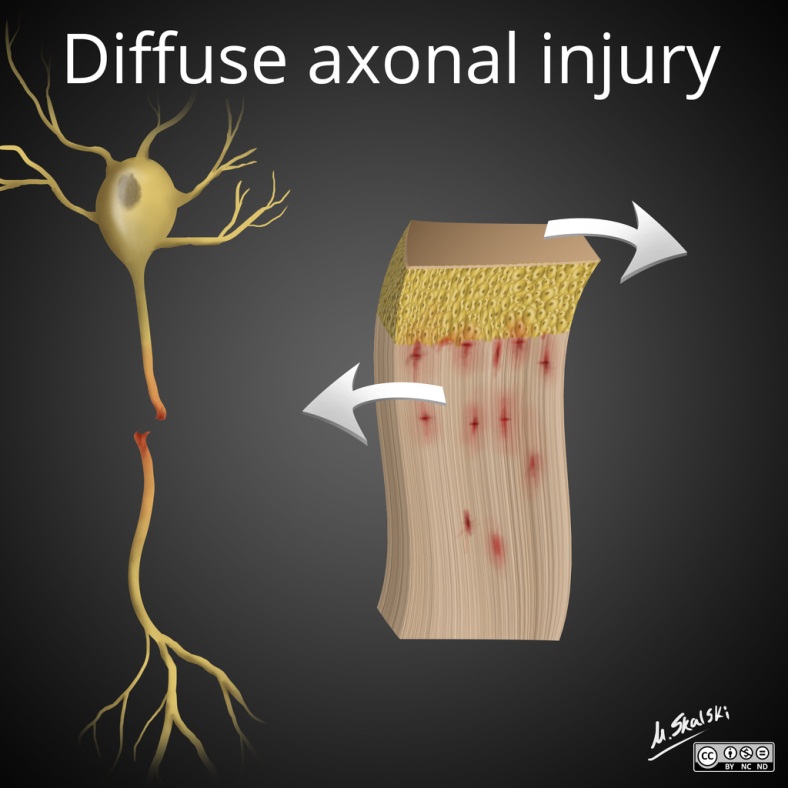 Sumber : Feltrin, Difuse axonal Injury, in Radiopedia
Manifestasi Klinis
Berdasarkan manifestasi klinis DAI dibagi menjadi
Greenberg, 2016
Diffuse axonal injury  Grading menurut Adams
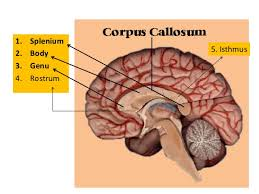 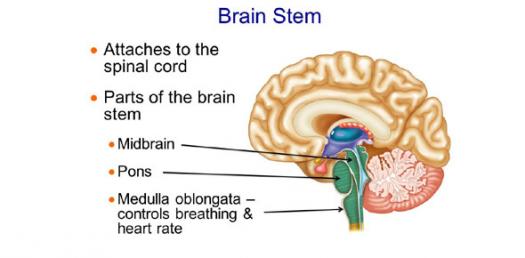 Feltril, et al., Difuse Axonal Injury, 2019
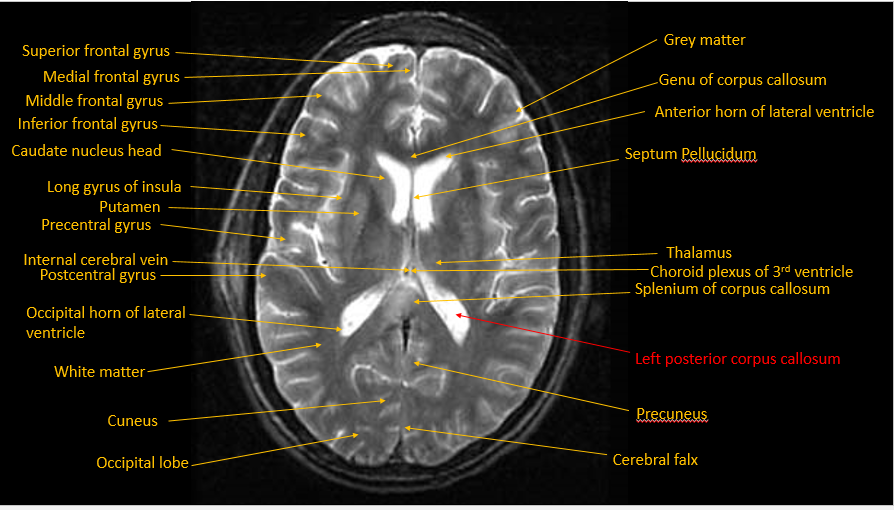 Feltril, et al., Difuse Axonal Injury, 2019
Gambaran Radiologi
CT Scan kepala: 
Sering tak tampak kelainan (50-80% normal)
Salt and paper appearance di batas antara Gray-White matter 
multiple petechial hemorrhages di batas antara Gray-White matter
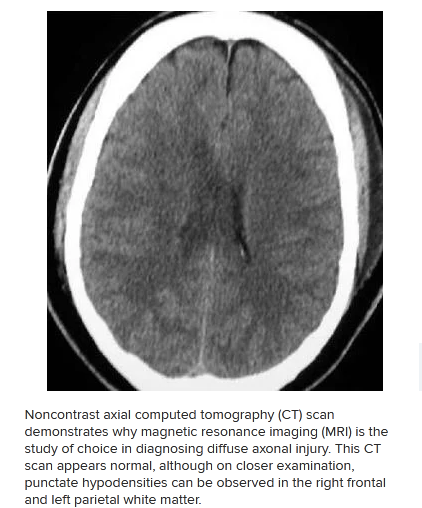 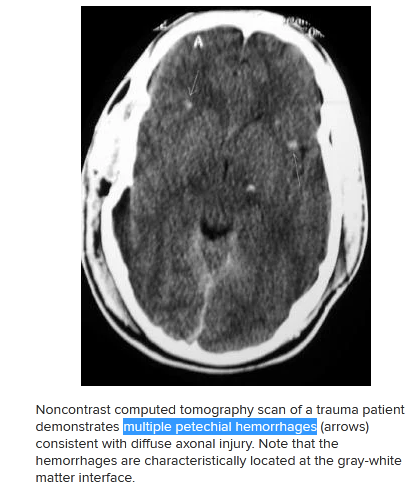 Smirniotopoulos , Diffuse Axonal Injury Imaging, 2016
MRI:
Gradient-echo axial magnetic resonance image menunjukkan sejumlah fokus kecil dari muncul karena konsistensi sinyal yang berkurang
multifocal areas dari sinyal  abnormal pada (T2) pada white matter di corticomedullary junction lobus temporal atau parietal atau pada splenium dari corpus callosum.
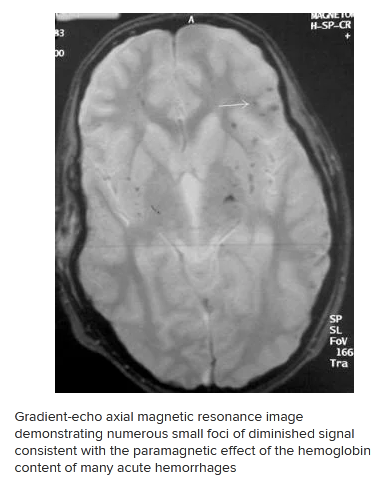 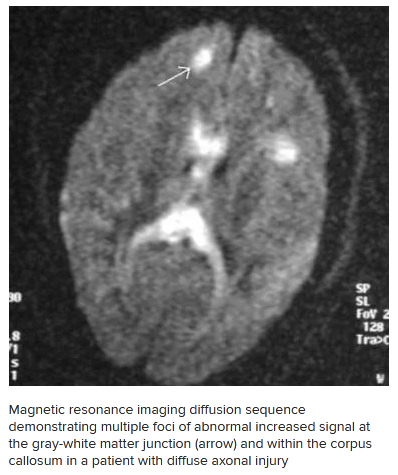 Smirniotopoulos , Diffuse Axonal Injury Imaging, 2016
Management: 
Cegah hipotensi, hipoksia, edema cerebri. Peningkatan tekanan intracranial
Tujuan dari tatalaksana DAI: supportive care dan mencegah secondary injury
Tidak ada definitif treatment
Prognosis  Buruk
Mesfin, et al., Diffuse Axonal Injury (DAI), 2020
Komplikasi:
Dysautonomia: disfungsi saraf otonom
Mesfin, et al., Diffuse Axonal Injury (DAI), 2020
Kesimpulan
DAI merupakan sindrom klinis yang muncul setelah trauma dengan tanda-tanda penurunan kesadaran lebih dari 6 jam, tanpa adanya penyebab yang jelas
DAI terjadi karena robekan akson di perbatasan antara substansia alba dengan substansia grisea pasca trauma
Manifestasi klinis berdasarkan derajat keparahannya
Sering kali tak tampak pada pemeriksaan CT Scan, dapat dilihat dari pemeriksaan Gradient-echo axial magnetic resonance image 
DAI Memiliki Prognosis yang buruk
TERIMA KASIH